Material Safety Data Sheets
Interpreting and Understanding Information on a MSDS
Requirements:  Material Safety Data Sheets
• MSDS for hazardous chemicals must be in workplace
• employees must be able to interpret MSDS information 
• MSDS may be in printed form or available electronically
• MSDS that is missing must be replaced within 30 days
• Hazardous chemicals may not be used if a MSDS is not available
• MSDS shall be readily available for review by employees
Material Safety Data Sheet (MSDS)
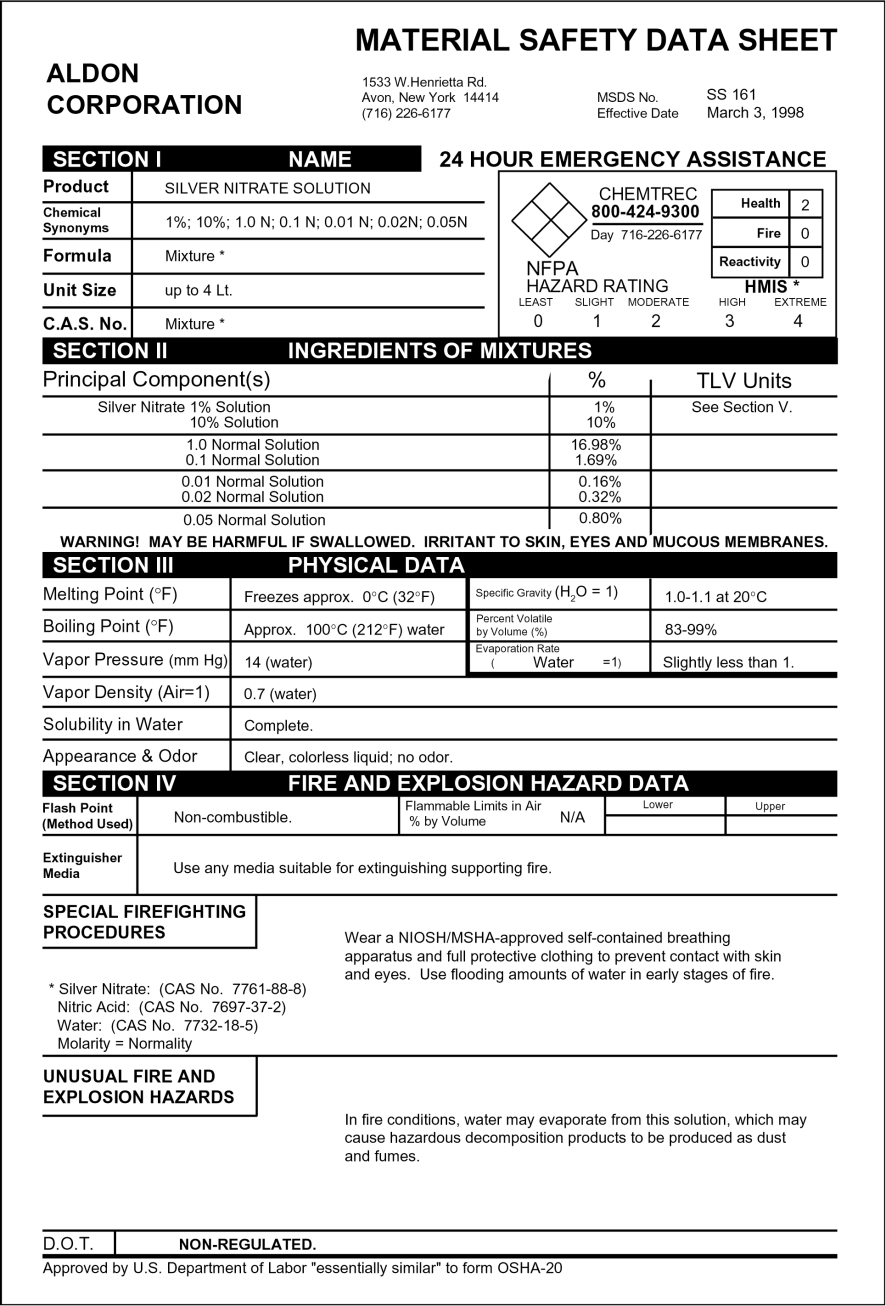 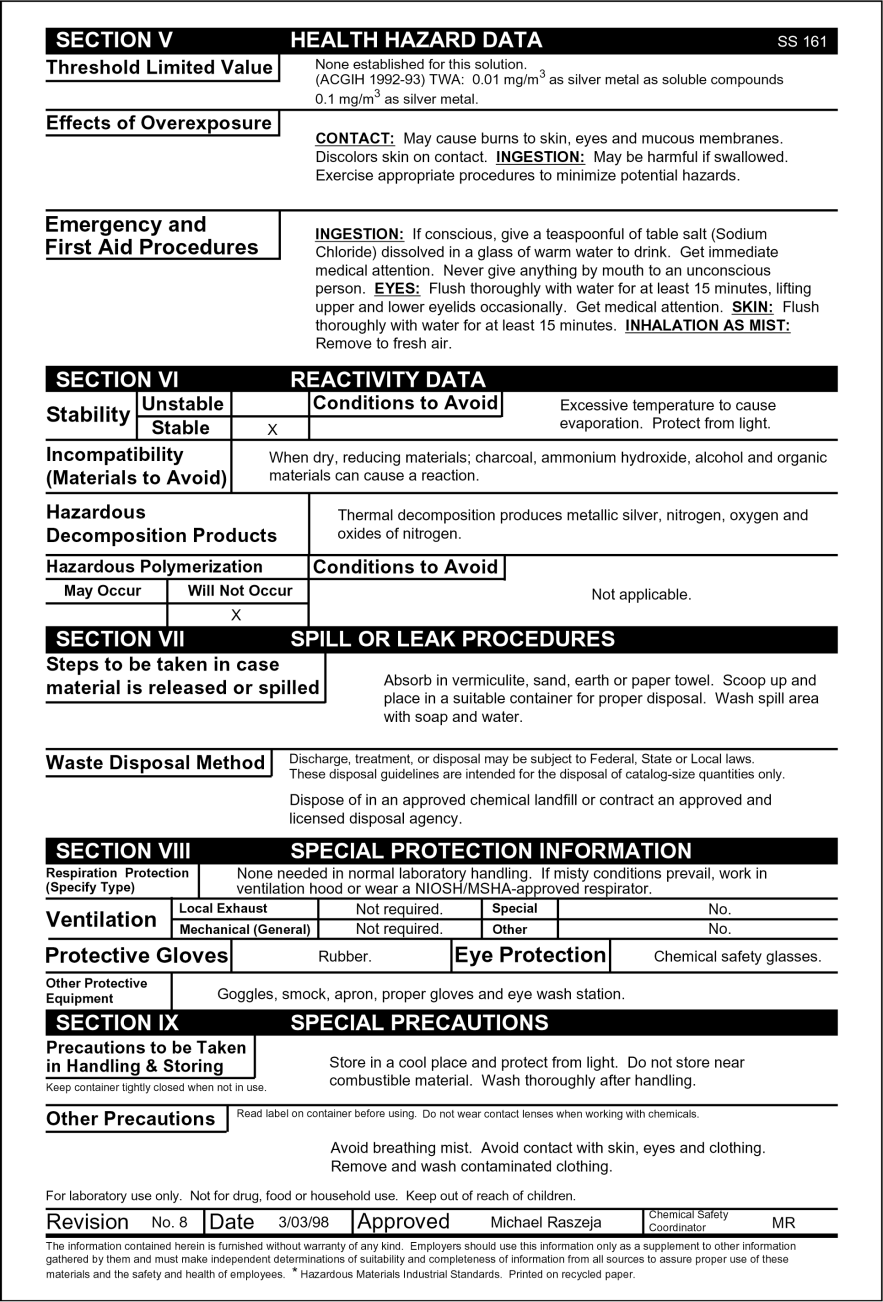 Silver Nitrate MSDS
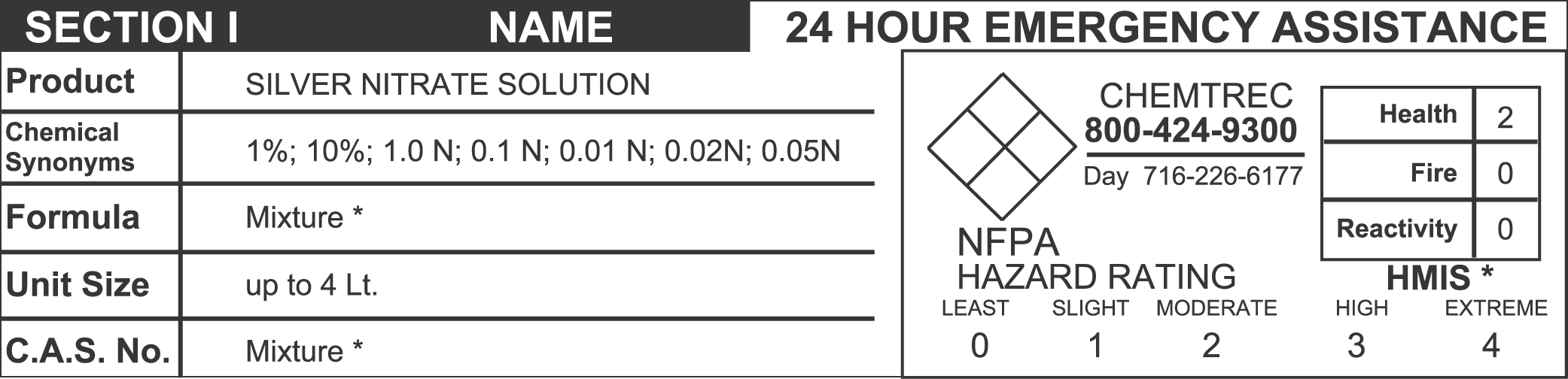 *HMIS (Hazardous Materials Industrial Standards)
Silver Nitrate MSDS
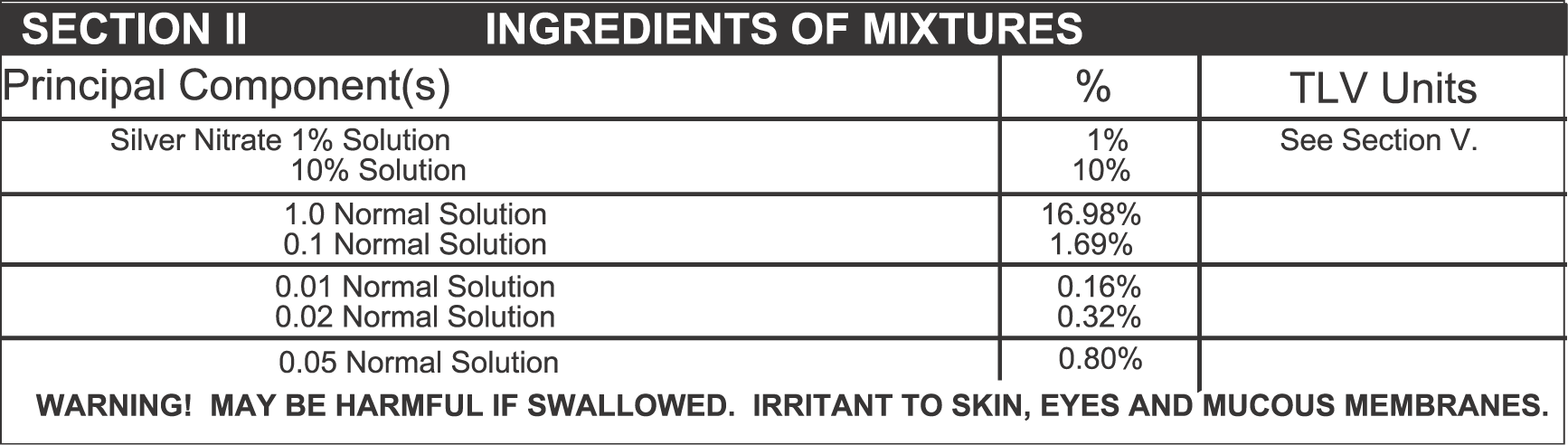 Silver Nitrate MSDS
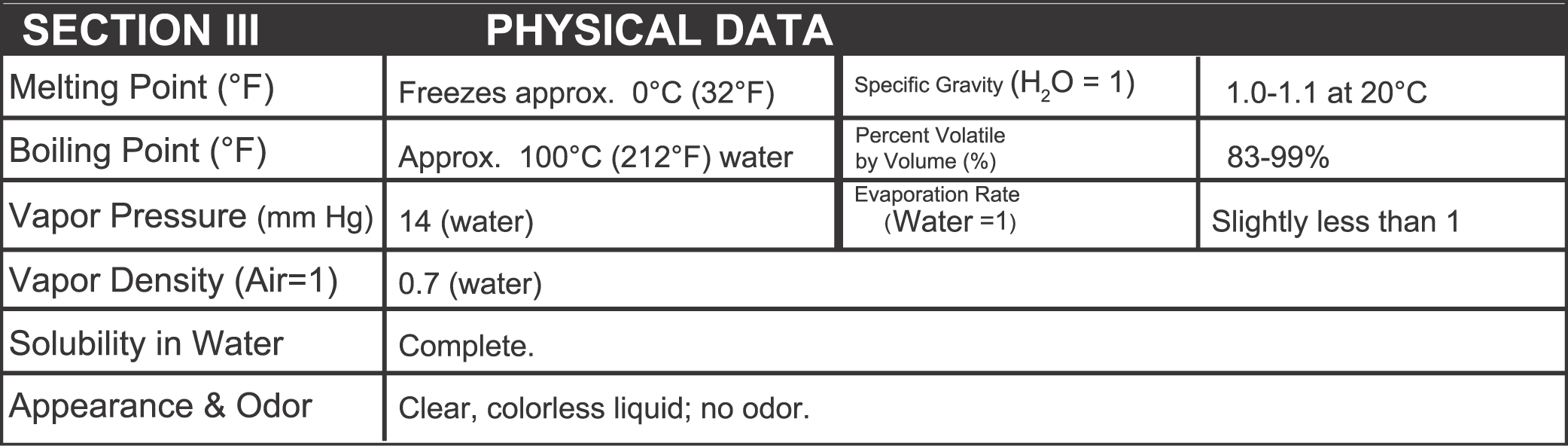 Silver Nitrate MSDS
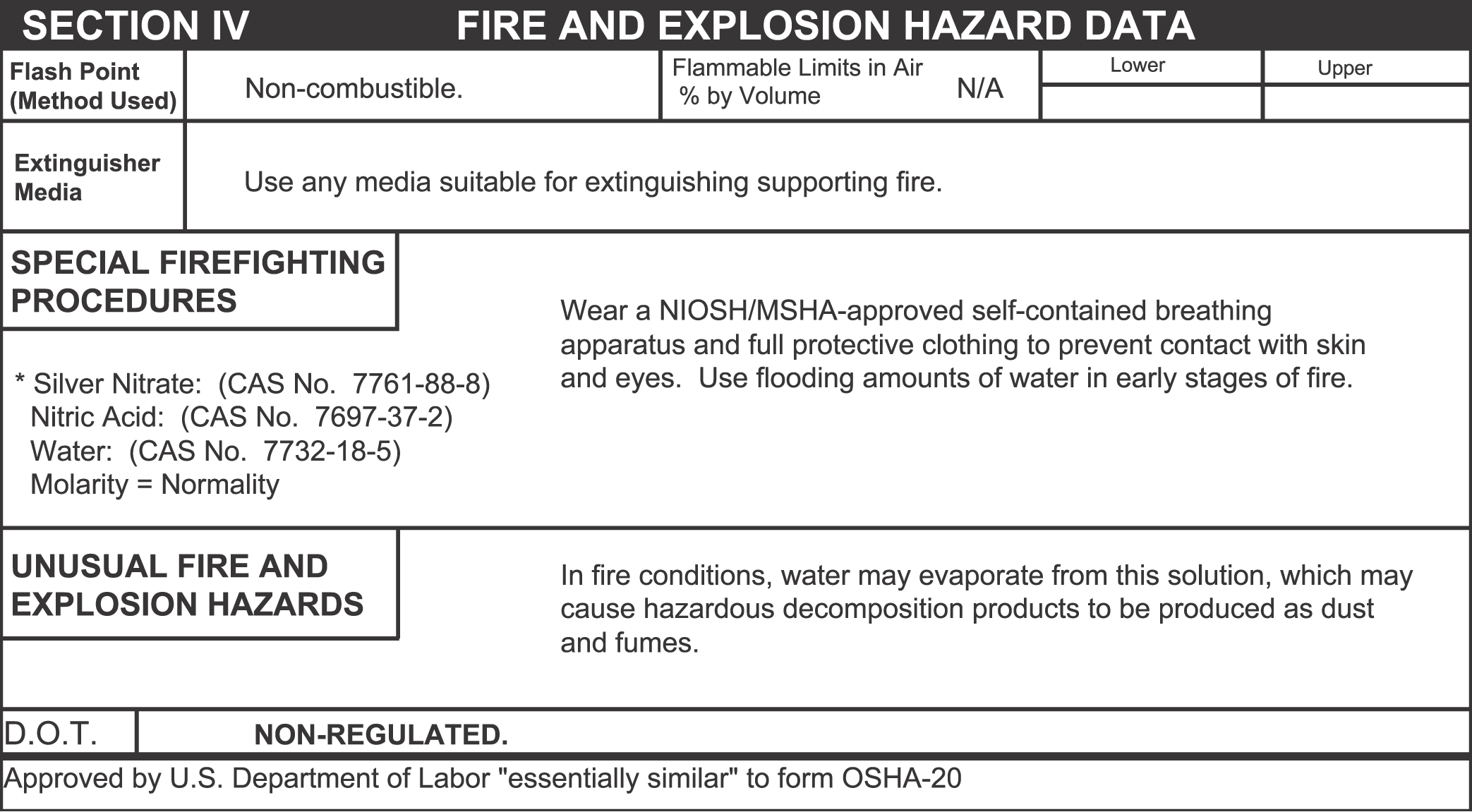 Silver Nitrate MSDS
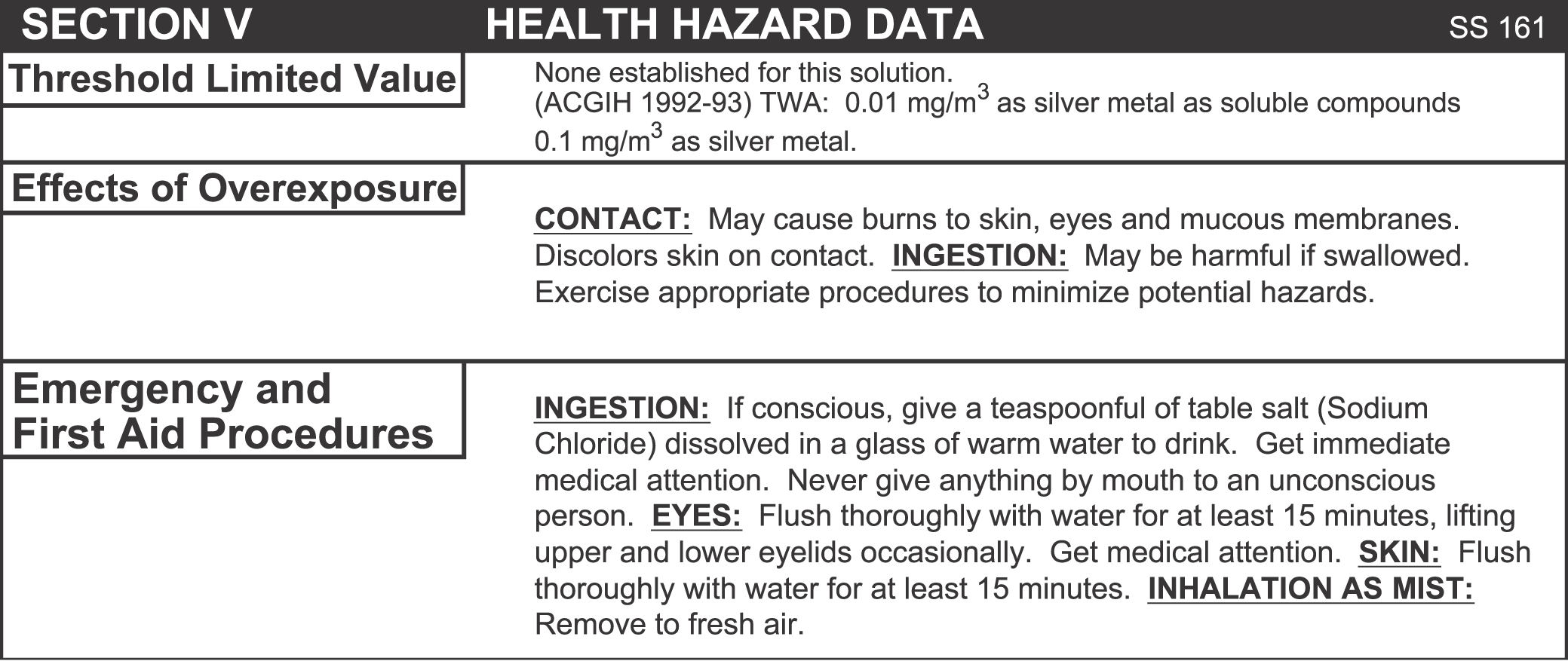 Silver Nitrate MSDS
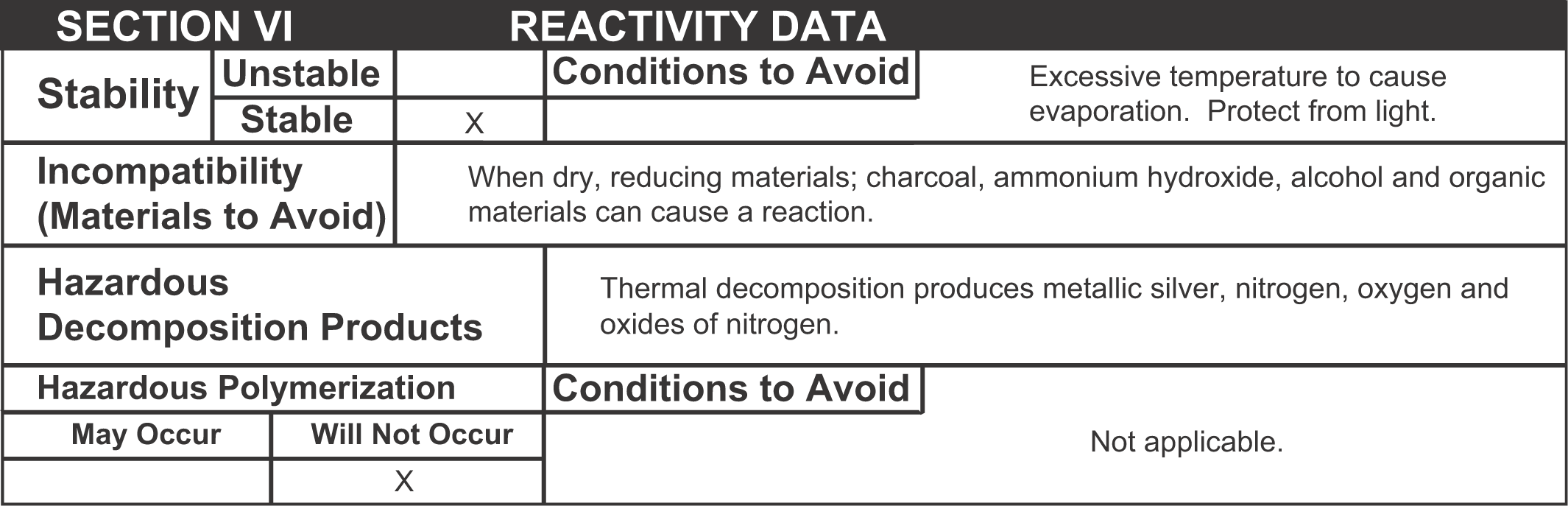 Silver Nitrate MSDS
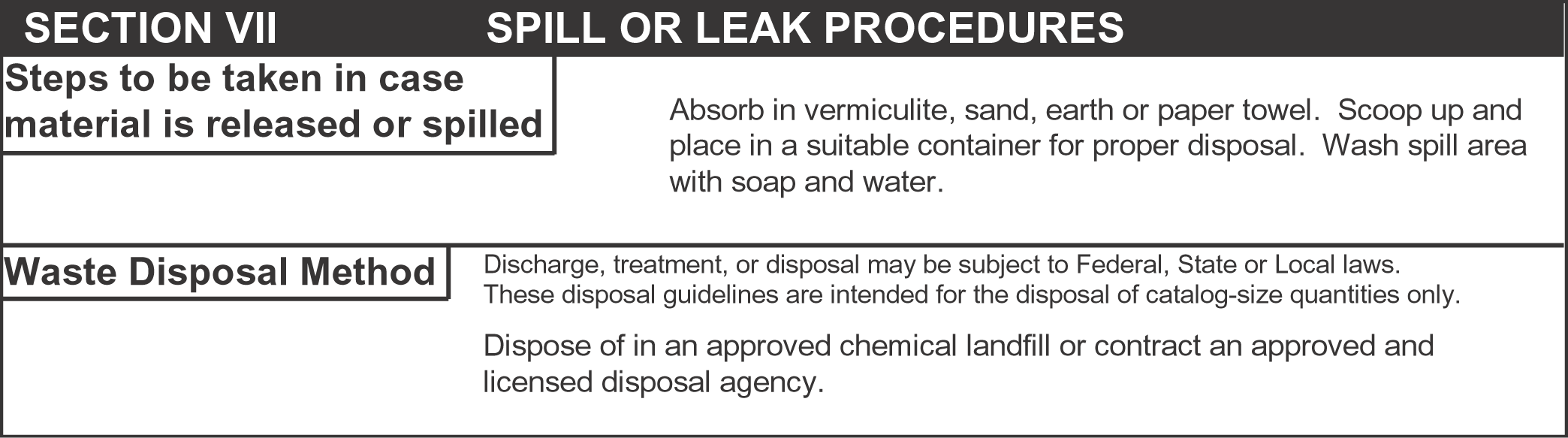 Silver Nitrate MSDS
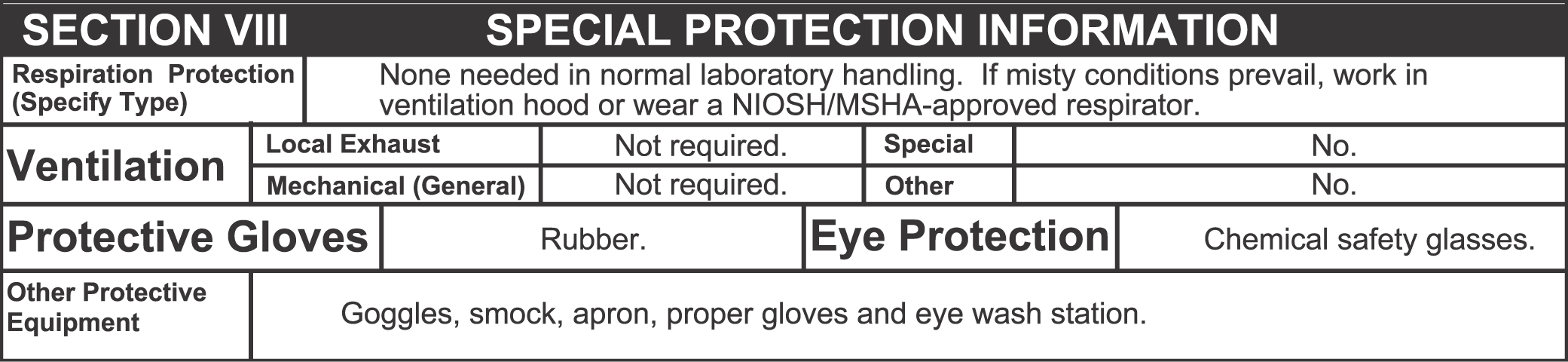 Silver Nitrate MSDS
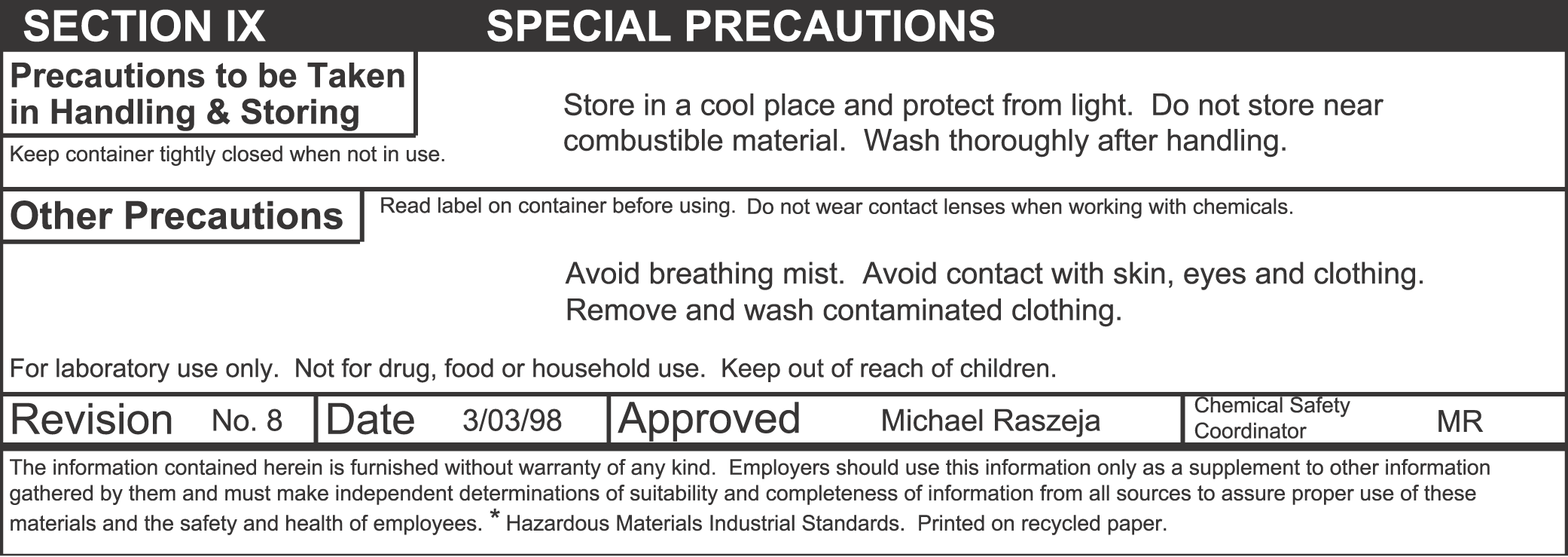 National Fire Protection Association (NFPA)Hazard Rating Diamond
NFPA Diamond
Flammability Hazard
3
1
0
Health Hazard
Reactivity
Hazard
OX
Special Hazard
Hazard Rating

    Severe
    Serious
    Dangerous
    Minor
0      Slight
What does this NFPA Diamond mean?
3
4
2
W
Hazard Class & Packing Number
Identity of Chemical
Hazard Signage/ Specifications
Hazard Warning
Chemical Abstract Number
Formula Weight
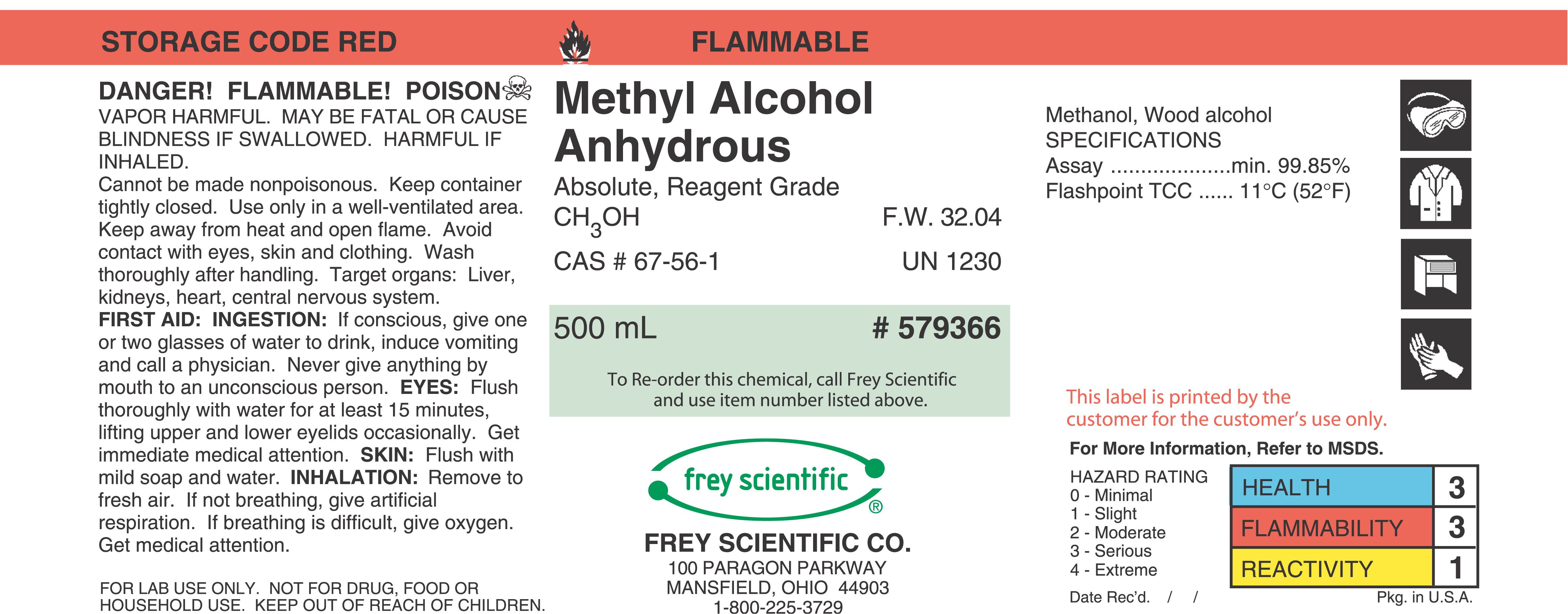 Hazard Rating
24 hour contact number
First Aid
Date Received
Manufacturer /Distributor